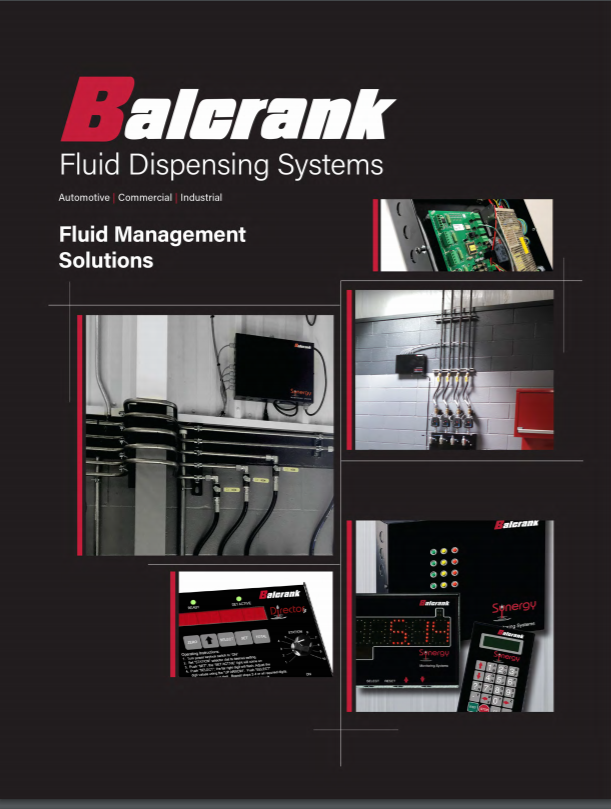 Fluid Management Solutions
Introduction to FIC
Fluid Management – Why Manage Lubricant Inventory
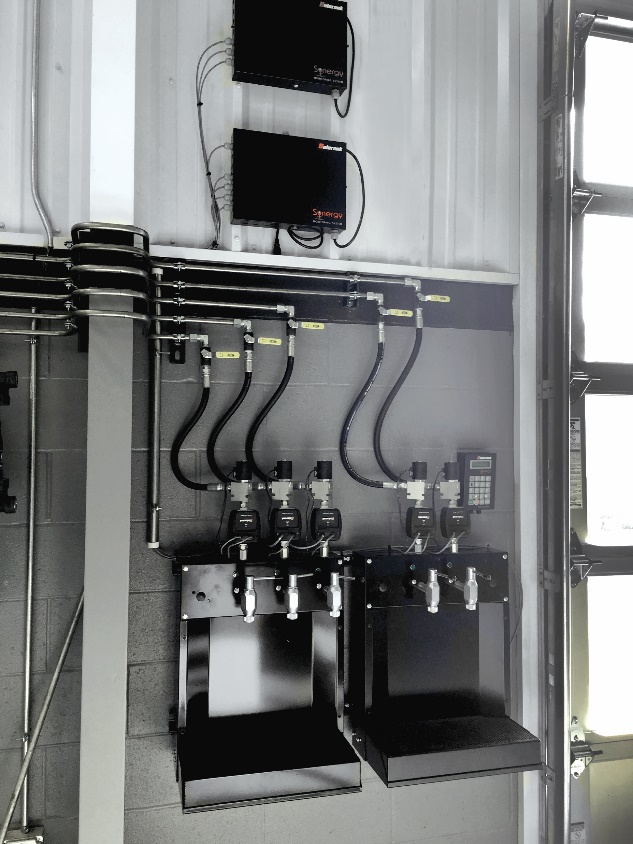 In the current world of lubrication products, synthetic lubricants continue to be introduced at ever higher costs than traditional products. This means that the dollar investment in bulk lubricant inventories is climbing in value every year.
Service and repair costs and the parts associated with those repairs have been managed by DMS systems for several years, but bulk lubricant inventories are not always controlled and managed in the same manner.
Without an efficient and accurate way to control and manage a lubricant inventory, the potential for inventory shrinkage or loss is present.
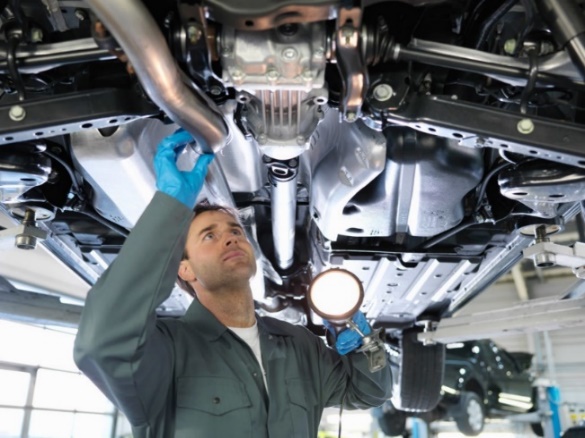 Reducing lost labor hours can also be a benefit
The right FIC system can help keep techs where they are most productive by eliminating trips to the parts department
Fluid Management – Inventory Losses
There Are Multiple Ways This Can Occur
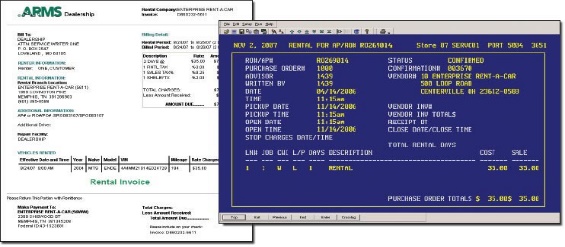 Unbilled Dispenses
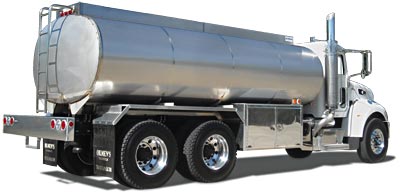 Delivery Errors
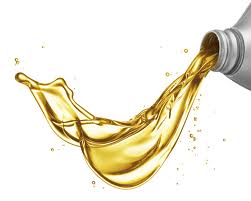 Unauthorized Dispenses
Improving security in each of these areas can provide substantial benefits
Fluid Management – Choosing the Right System
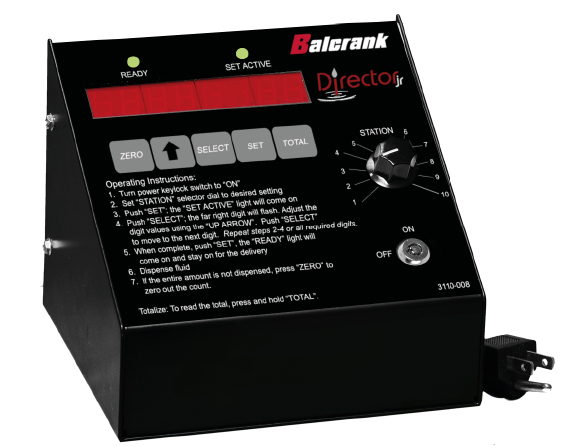 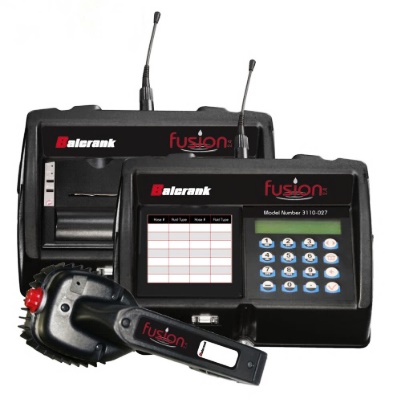 One Product Control
Wireless & PC Interface
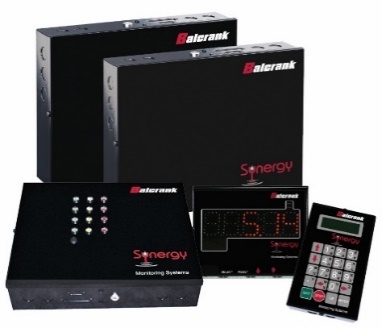 Network & Keypad Dispense
Answering the Following Questions Will Help:
How many fluids need to be controlled? 
How many dispense points will there be per fluid?
Which types of fluids will be dispensed?
How large is the facility?  
Where is the tank room?
Where is the parts room?
Will there be simultaneous dispensing?
What dispense flow rate do you need?
Director Jr. – Dispense Console
Dispense Console is generally located in the Parts Department
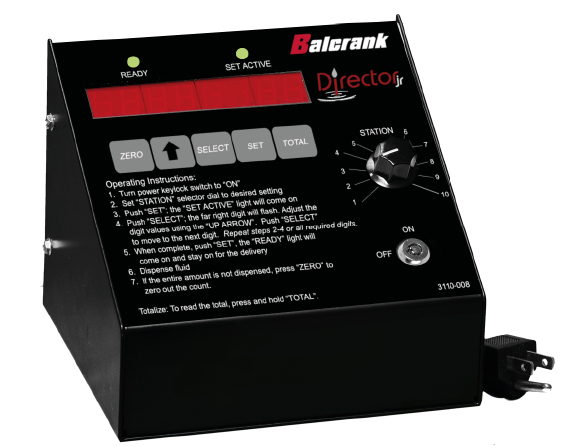 Director Jr.
Capacity: 1 fluid to 10 stations
Large LED information display
Totalizing feature for fluid inventory record-keeping
Console Input power 110-volt DC – Output 24 V DC
Solenoids activated  by 24-volt DC
Fluid measurement: pints, quarts, gallons, or liters
Service fluids: motor oils, synthetics, ATF, gear oil and anti-freeze
Metered or Non-Metered control handles can be used at each reel
Director Jr. – System Layout
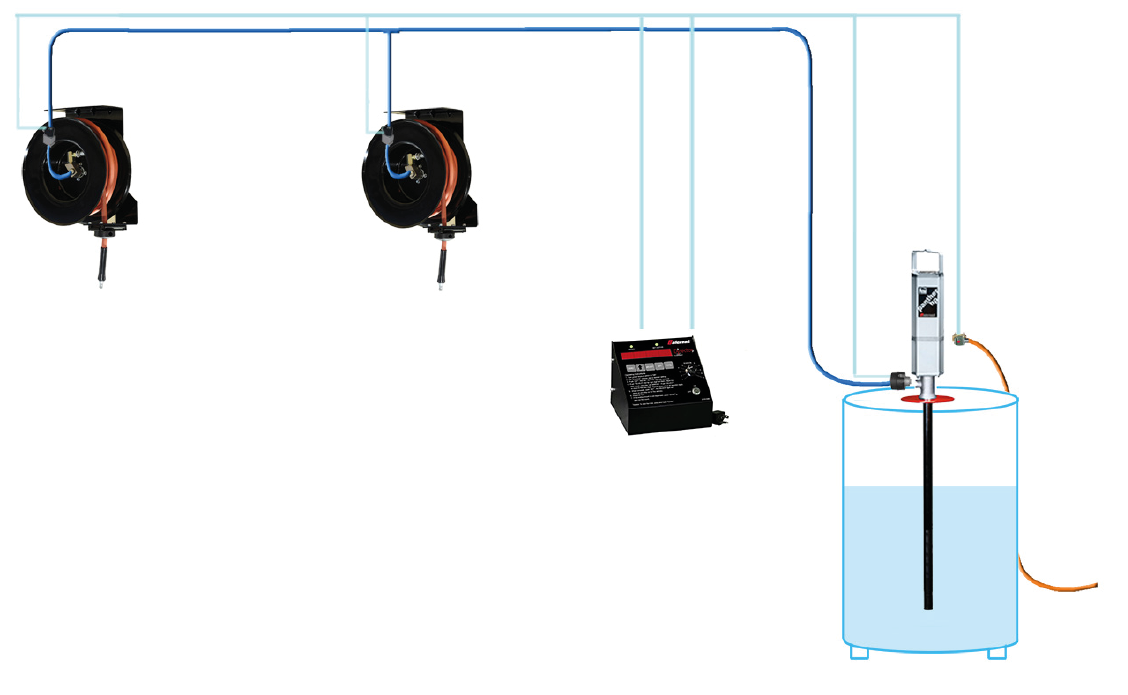 Component List:

1 - Console
2 - Fluid Solenoid
1 -  Air Solenoid
1 – Y Strainer
1 -  Pulse Meter
2 -  Metered / Non-metered control handle
Each of the components is connected 
to the console by wire
Director Jr. – Pump Related Components
Don’t overlook a pressure relief valve in the system
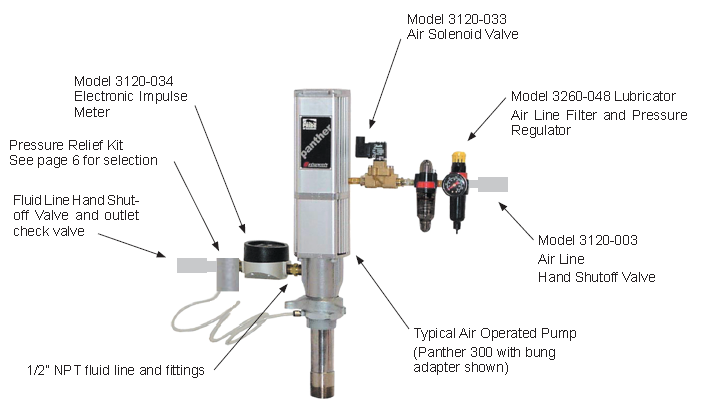 Model 3120-114
Electronic Impulse Meter
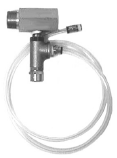 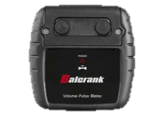 Fusion – Two Wireless Systems
Fusion CCS & DCS Multiple Fluid Capable 
Wireless Systems
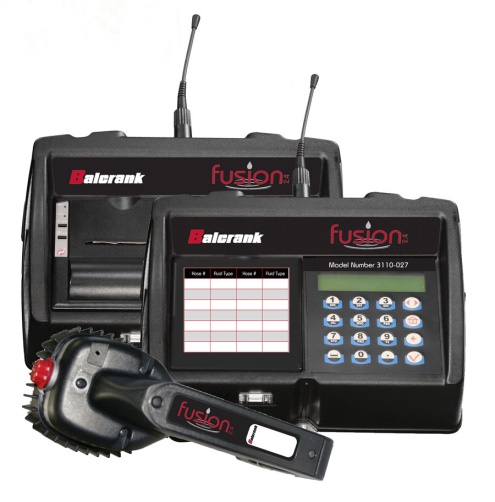 Fusion 2.4
DCS 16 Fluids to 250 Dispense Points
CCS 8 Fluids to 30 Dispense Points (No PC, No Reports)
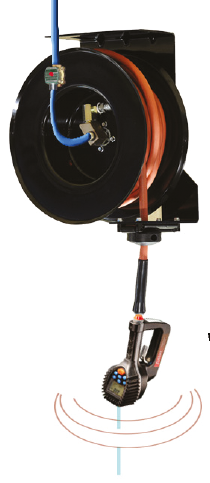 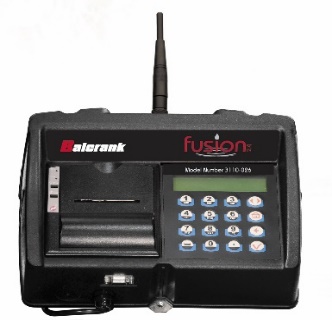 Control Handles Communicate with Dispense Keypads
Dispense Information is entered into the Keypad when dispense is complete a “Ticket with Dispense Info” is printed
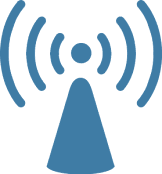 Fusion 2.4 CCS – System Layout
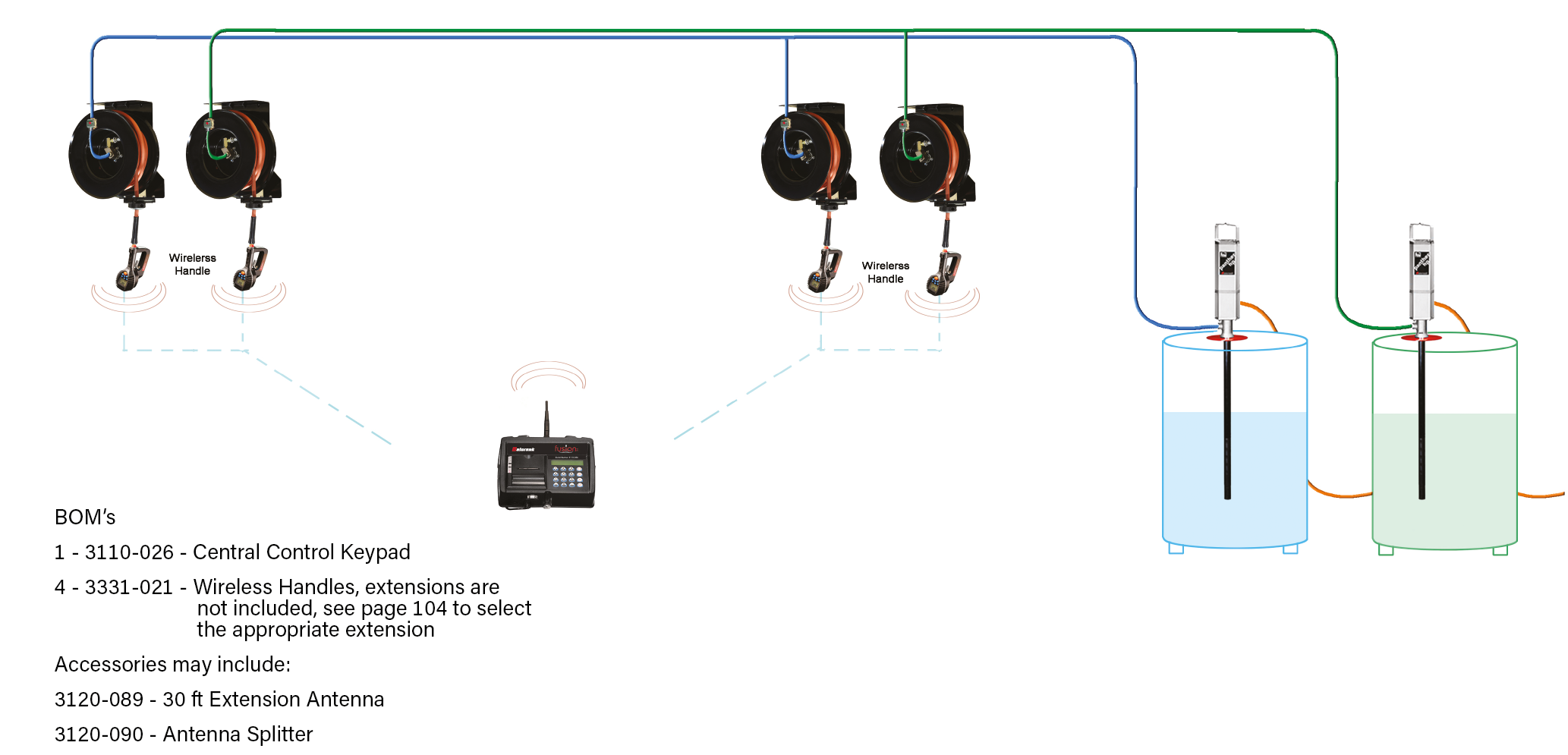 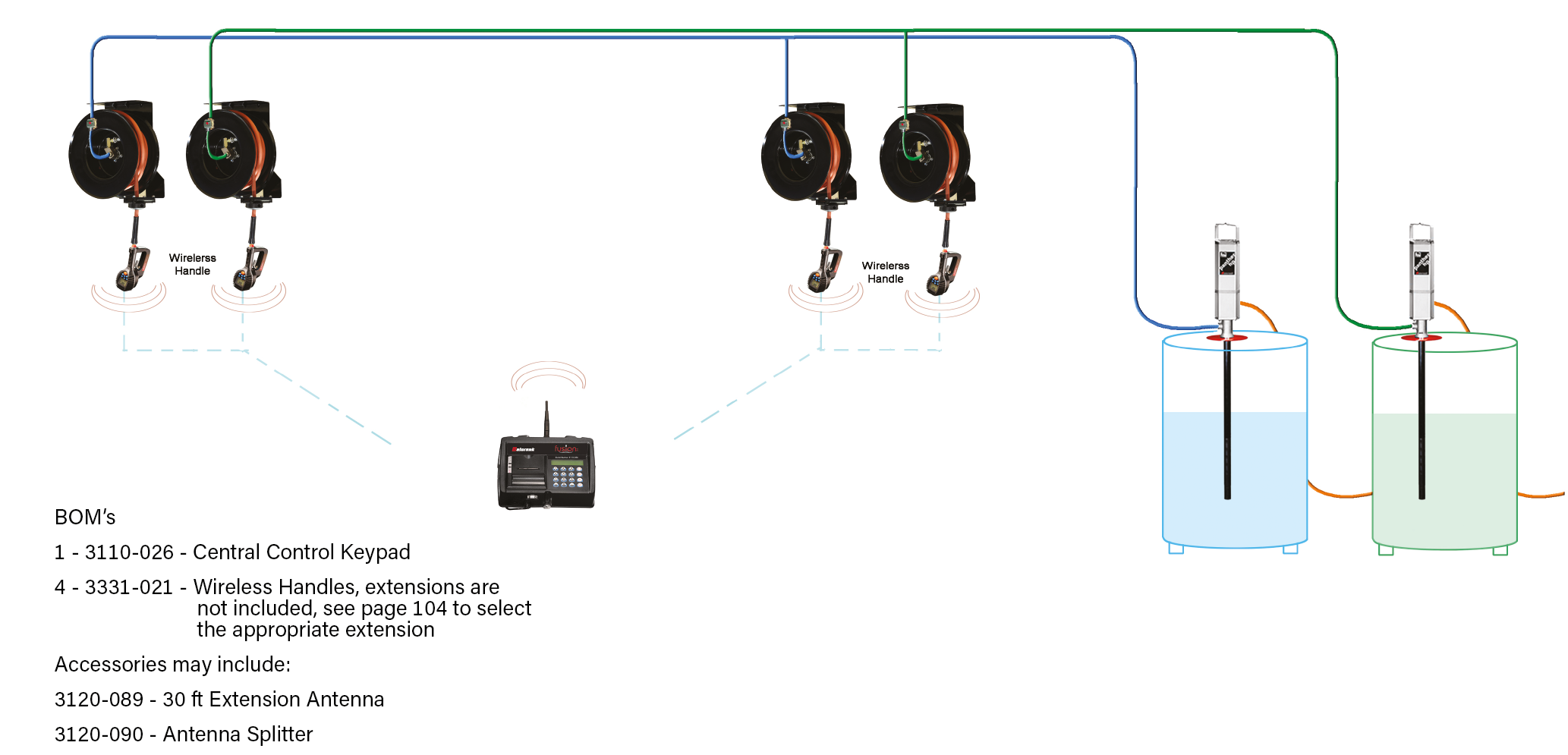 Small to Medium Shop – One Dispense Keypad  
Up to - 8 Fluids / 30 Dispense Points
Fusion 2.4 DCS – Communication
Fusion DCS has Enhanced Features & Distance over the Fusion CCS by utilizing a PC and Master Console  

Generates Reports by Product, Vehicle, Work Order & Technician
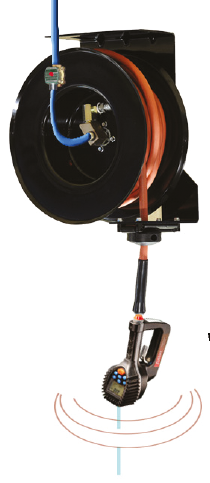 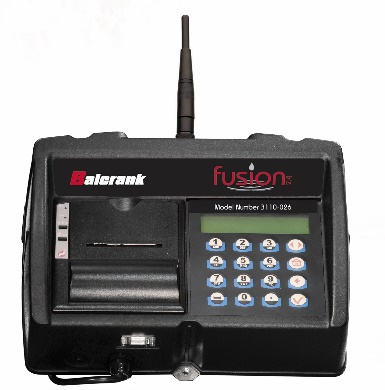 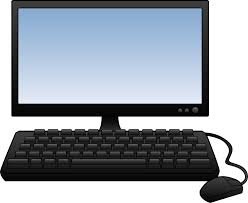 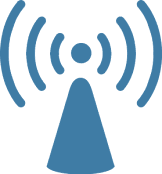 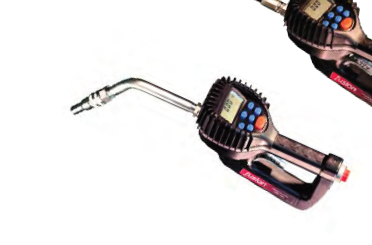 Wired to PC
Fusion 2.4 DCS – Repeating Network Enhances Communication
DCS communication routes from one component to another
The need to communicate over long distances has been solved
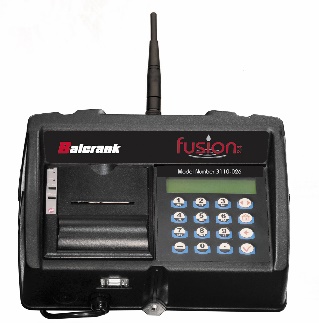 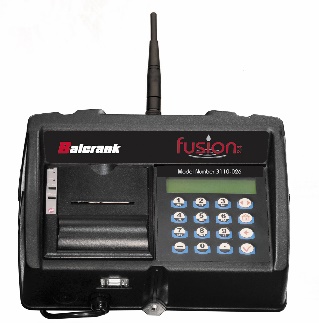 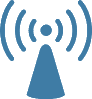 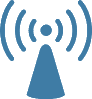 300 feet
300 feet
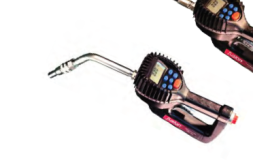 Master Keypad
Dispense Keypad
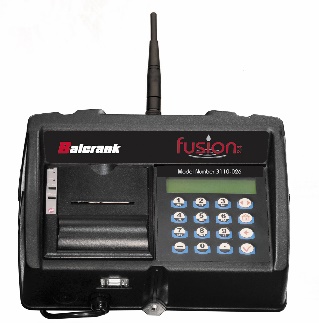 A dispense keypad that cannot connect directly to the master keypad will route through a keypad that can:
Automatic channel selection – minimizes detected interference
Automatic gain control  adjusts signal strength 
Auto retry communications protocol – resends multiple times if necessary
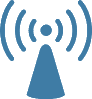 300 feet
Dispense Keypad
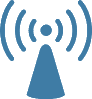 Fusion 2.4 CCS – System Layout
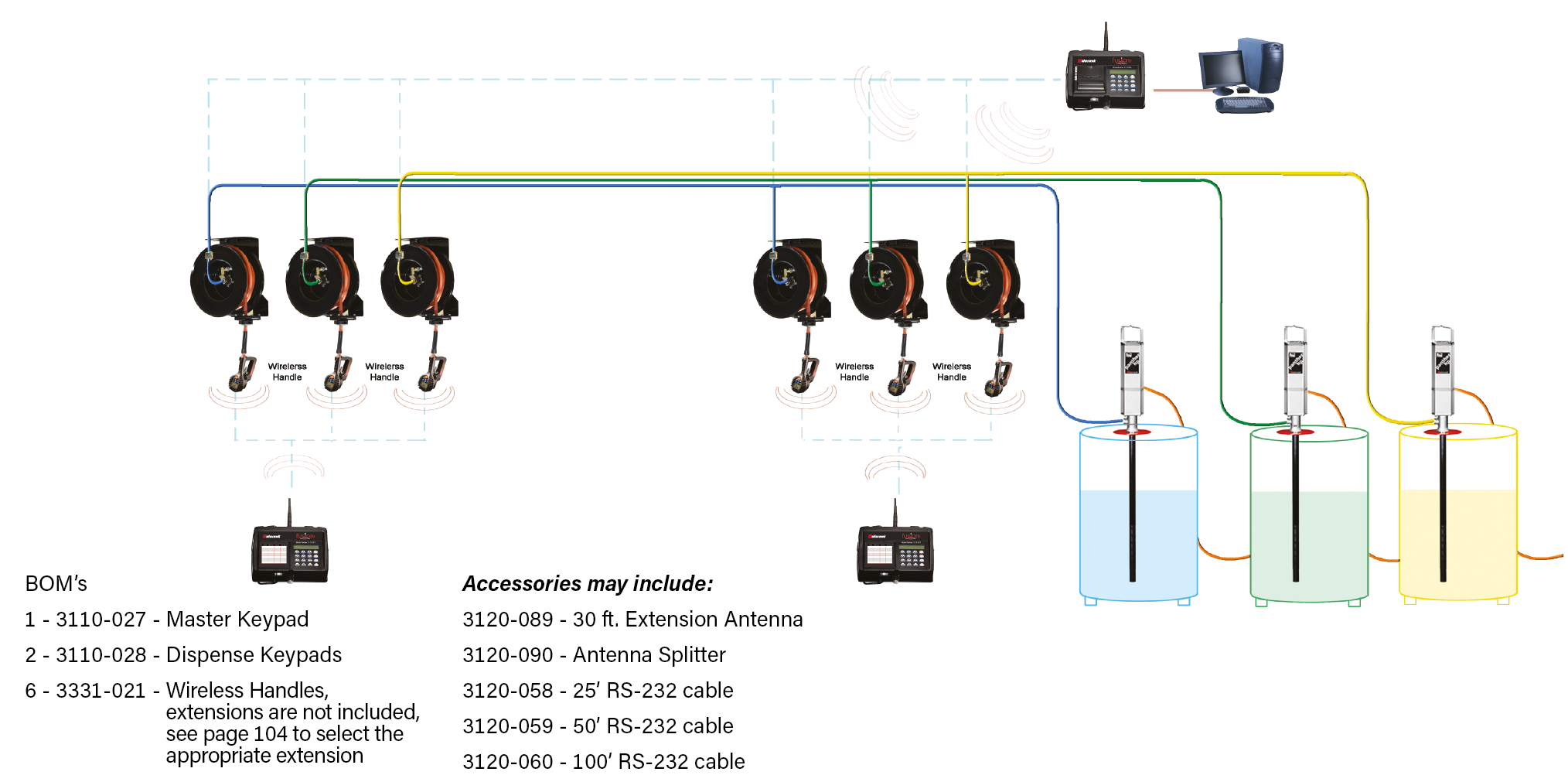 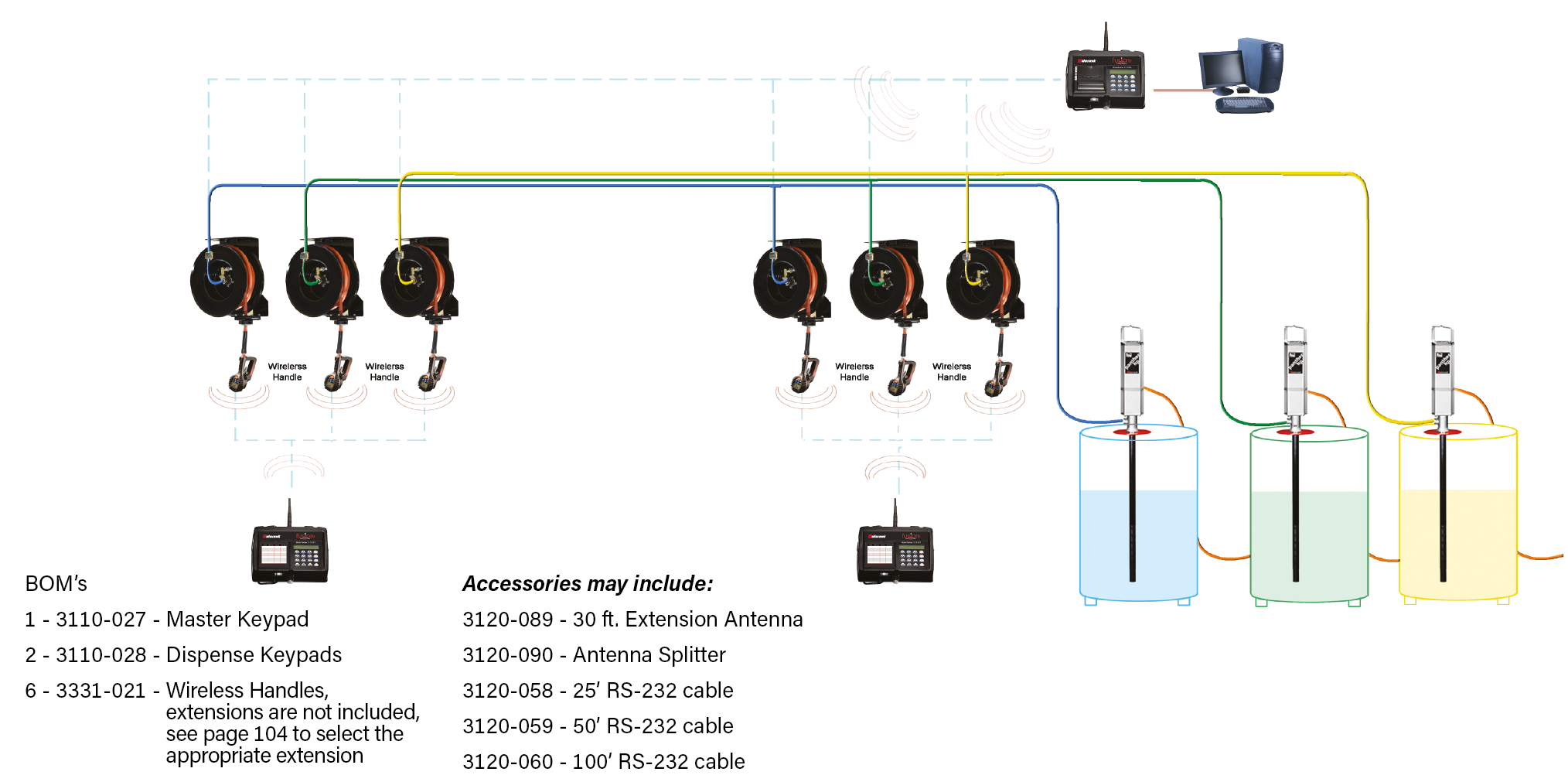 Medium to Large Shop – Multiple Dispense Keypads
Up to – 16 Fluids & 250 Dispense Points
Fusion DCS – Database
All dispenses are saved in a database 
Easily check dispenses against work orders before closing Management Reports are available with DCS
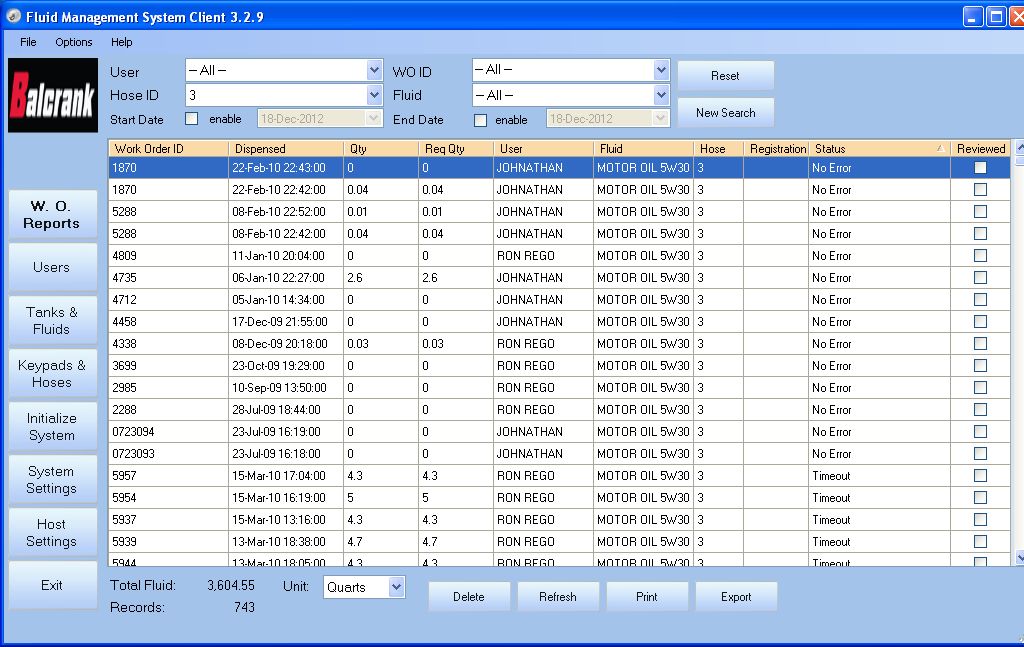 Fusion DCS – Monitor & Adjust Tank Levels
Tank levels can be checked easily via this screen
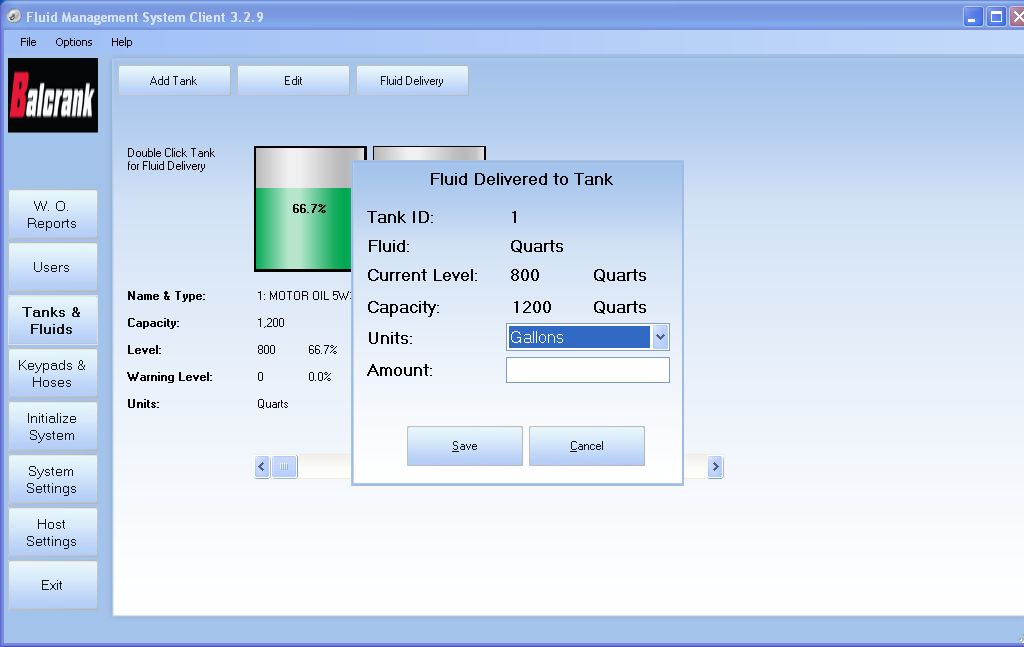 Synergy – Network Connectivity & More
No Limit on The Number of Fluids or Keypads & up to 255 Dispense Points
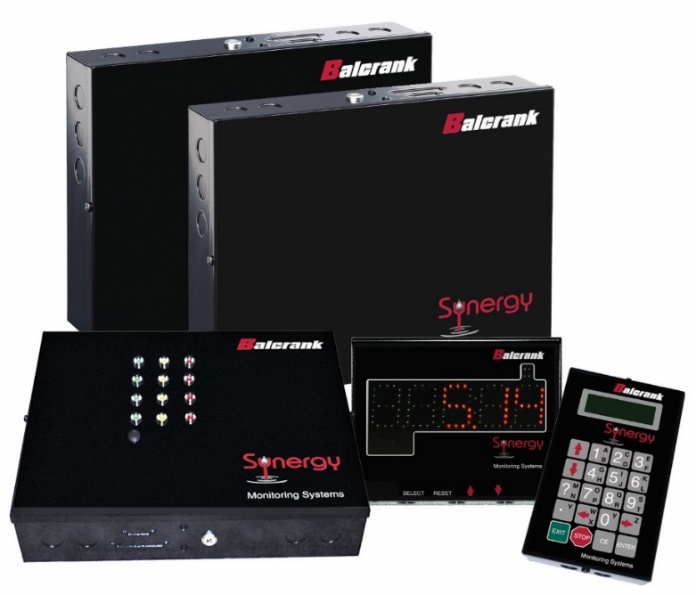 Synergy Defined: 
Working Together
Connectivity
Joint Action 
Enhanced
Interaction
Harmony
Teamwork 

This system is all that and more!
Synergy” the fix for Today’s Challenges 
Multiple Dispense Points
Simultaneous Dispensing
Multiple Fluids – Oil, ATF, Grease, DEF, Diesel Fuel, Windshield Wash Solvent & Coolant 
Fluid Security 
Inventory Reconciliation
Tank Monitoring – both Fresh and Used fluids 
Remote Dispensing
Link PC’s via Network
Low Level Email Alert
Synergy – Dispense Access Options
Dispense commands can be entered via 3 methods
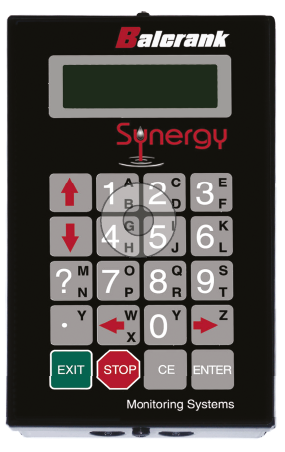 remote keypads throughout the service bays
PC in the parts department
Keypad
the Technician’s PC in the service bay
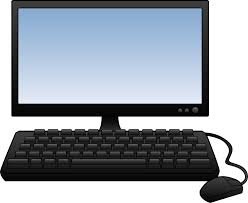 Note: Dispenses at Keypads & Technician PC’s show on the Main PC in the Parts Department
Parts department
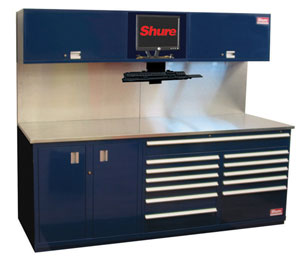 Service Bay
Fluid Management – Controls Range of Fluids
The Balcrank Synergy FIC system is not only capable of controlling lubricants and anti-freeze like other systems, but  will also control the dispensing of greases and DEF fluids in fleet applications
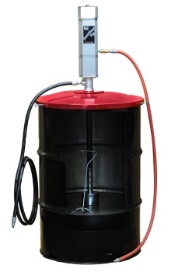 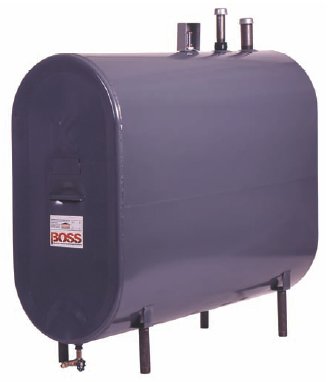 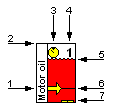 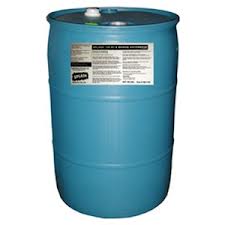 Lubricants
Anti-freeze
Grease
DEF
Analog Probes provide up to the minute tank level data, making it possible to check tank levels quickly and accurately
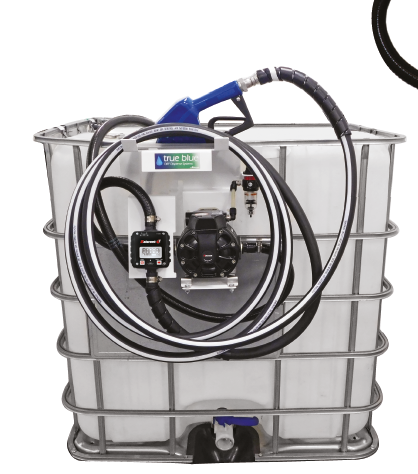 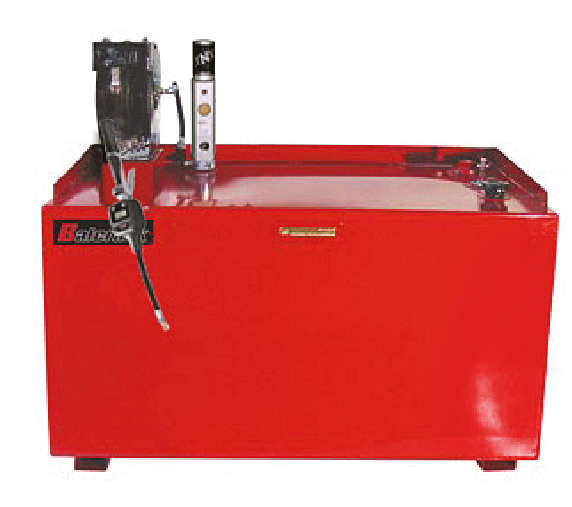 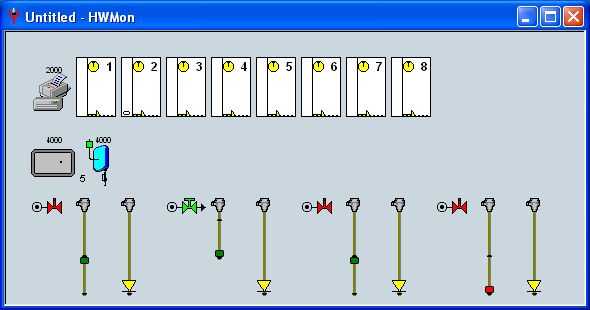 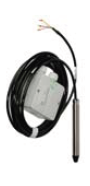 Synergy – System Layout
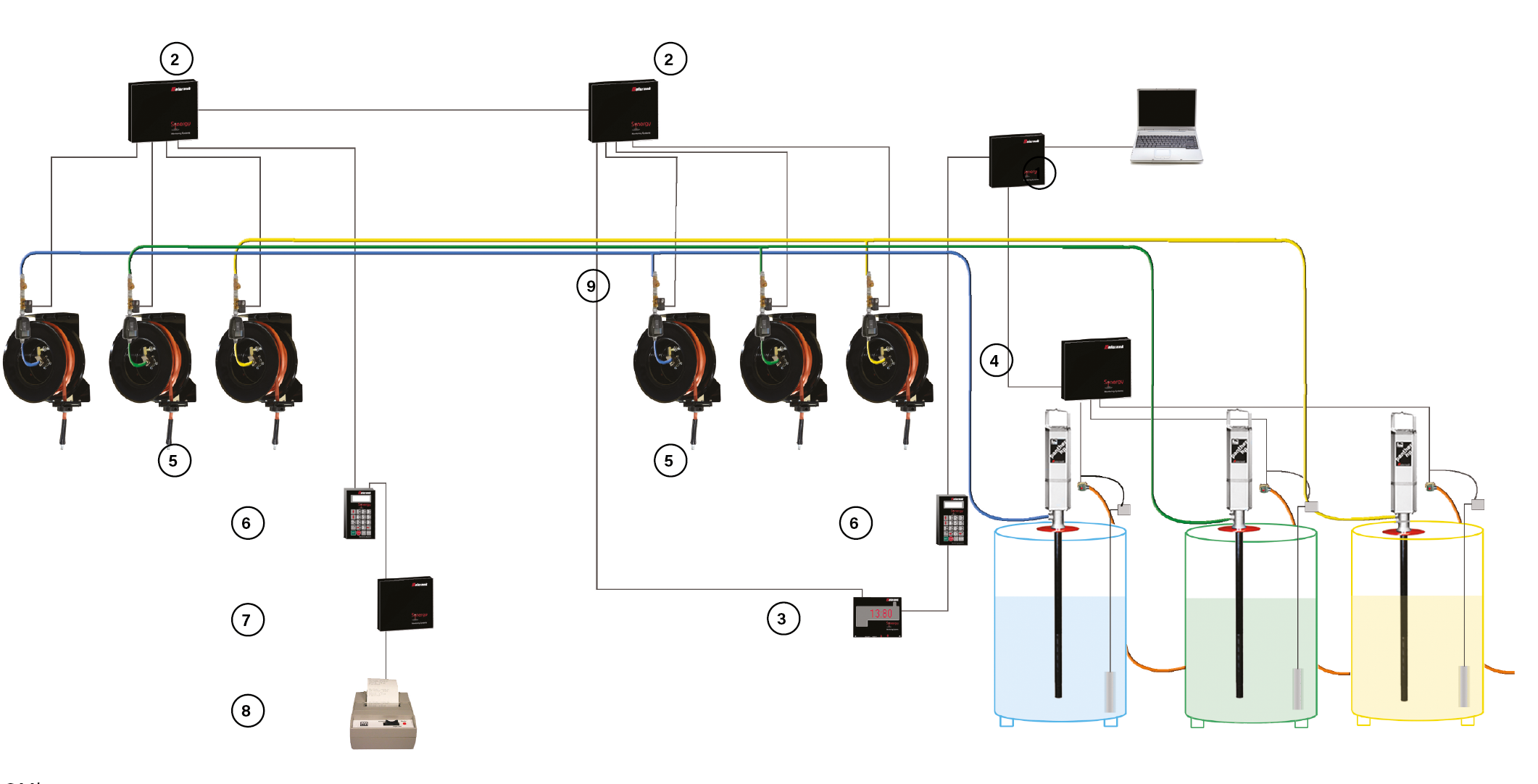 Small, Medium & Large Shops
Unlimited Fluids / 255 Dispense Points
Synergy – Quick View & Control
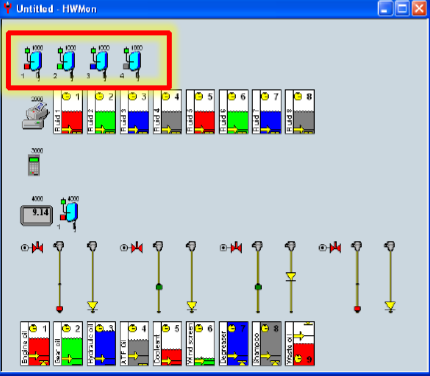 Custom layouts to your specific need 

Monitor fluid levels at a glance 

Dispense product quickly

Visually monitor complete system on one screen
Synergy – Management Reports
Various Reports: 
Fluid Usage, by Work Order, by Dispensing Technician, by Fluid & More 
(Examples of two Reports below)
1
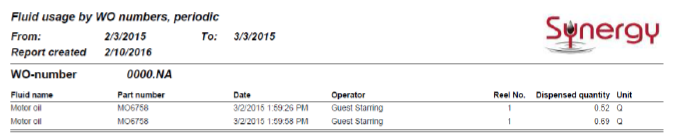 2
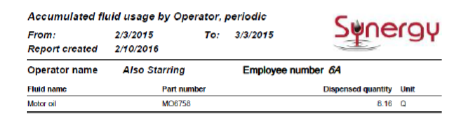